Figure 2. Screenshots of TopEx tabs and menu items. First panel shows the ‘Load Data’ tab with options for importing ...
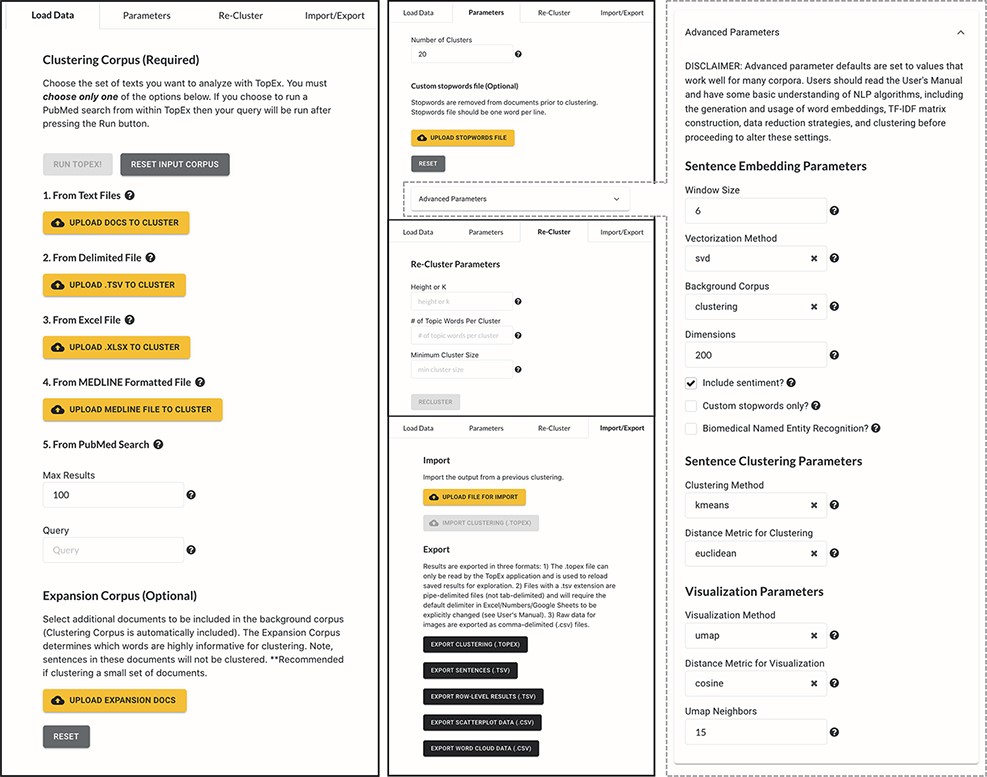 Database (Oxford), Volume 2022, , 2022, baac063, https://doi.org/10.1093/database/baac063
The content of this slide may be subject to copyright: please see the slide notes for details.
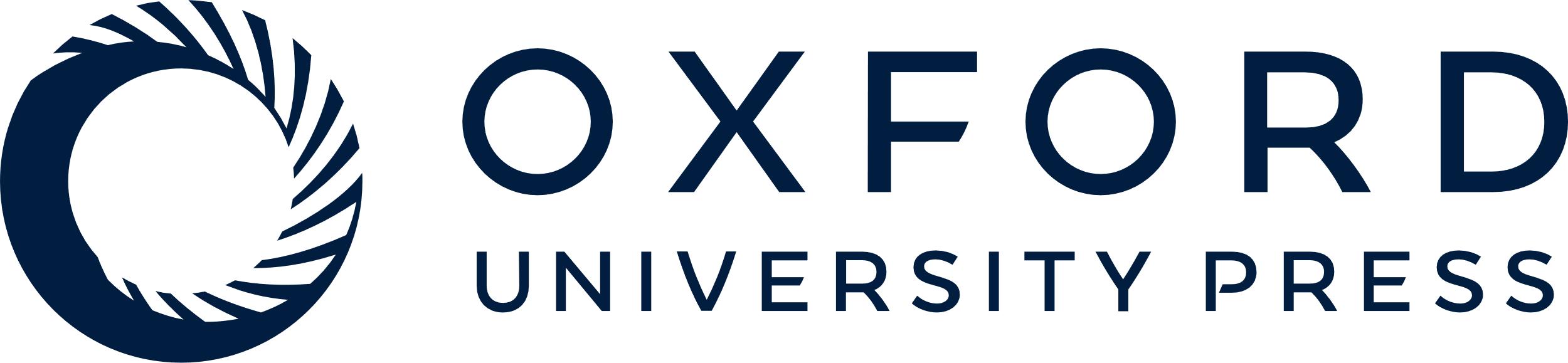 [Speaker Notes: Figure 2. Screenshots of TopEx tabs and menu items. First panel shows the ‘Load Data’ tab with options for importing text data into TopEx. Second Panel shows the ‘Parameters’ (top), ‘Re-Cluster’ (middle) and ‘Import/Export’ (bottom) tabs. ‘Parameters’ tab allows customization of analysis and algorithm settings. ‘Re-Cluster’ enables quick adjustment of the cluster number without re-running the NLP pipeline from scratch. ‘Import/Export’ enables saving TopEx results or importing previous TopEx analyses. Third panel expands the ‘Advanced Parameters’ section of the ‘Parameters’ tab.


Unless provided in the caption above, the following copyright applies to the content of this slide: © The Author(s) 2022. Published by Oxford University Press.This is an Open Access article distributed under the terms of the Creative Commons Attribution-NonCommercial License (https://creativecommons.org/licenses/by-nc/4.0/), which permits non-commercial re-use, distribution, and reproduction in any medium, provided the original work is properly cited. For commercial re-use, please contact journals.permissions@oup.com]